EL ASPECTO
Cómo es?
?
Es alto, bajo, gordo, delgado.

Es joven, mayor, viejo, guapo, feo.

Tiene el pelo largo, corto, liso, rizado, rubio, castaňo. Tiene canas.

Es rubio, moreno, pelirrojo, calvo

Tiene los ojos azules, negros, marrones, verdes.

Tiene (lleva) barba, bigote, gafas.
Cómo es?
?
Es joven, guapa y delgada.
Es morena.
Tiene el pelo largo, liso y castaňo.
Tiene los ojos marrones.
Cómo es?
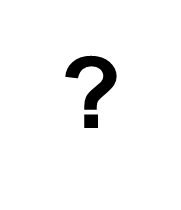 Es mayor.
Tiene el pelo corto. Tiene canas.
Tiene los ojos negros.
Lleva bigote y gafas.
Escribe el opuesto:
BAJO
DELGADO
GUAPO
RUBIO
CORTO
LISO
MAYOR, VIEJO
ALTO
FEO
MORENO
LARGO
RIZADO
Di si las características son correctas:
mayor
pelo largo
ojos azules
bigote y barba
joven
el pelo rizado
el pelo liso y moreno
delgada  y guapa
Di si las características son correctas:
joven
rubio
canas
pelo largo
ojos azules
ojos negros
barba
gafas
bigote
Compara las siguientes personas:
Describe su figura, el pelo y los ojos. Utiliza los verbos ser, tener y llevar.
Es bajo y gordo, tiene el pelo castaňo, largo y rizado, lleva barba. Tiene los ojos verdes.
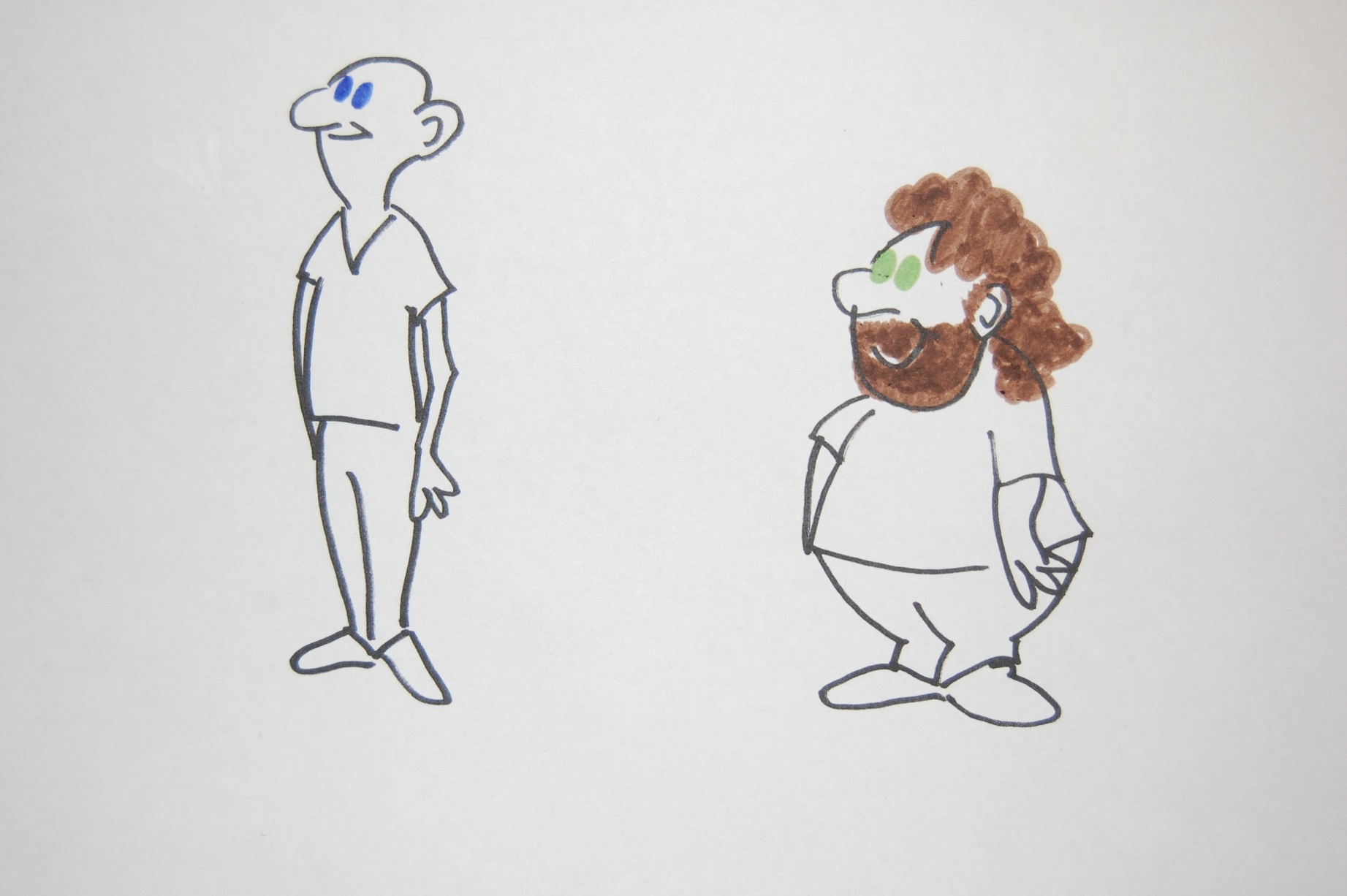 Es alto y delgado, es calvo, tiene los ojos azules
Compara las siguientes personas:
Describe su figura, el pelo y los ojos. Utiliza los verbos ser, tener y llevar.
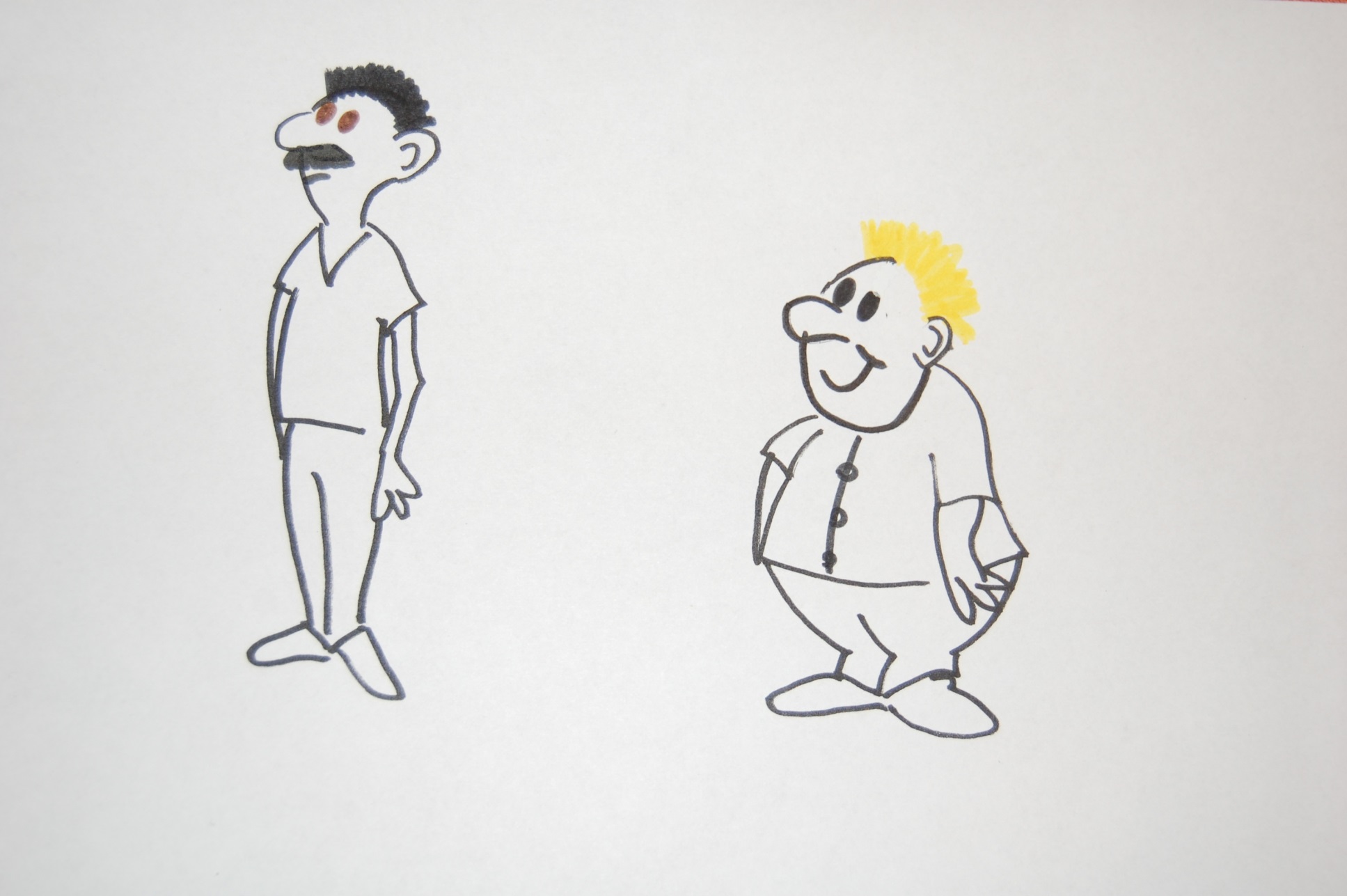 Es alto y delgado, tiene el pelo negro, corto y liso, tiene los ojos marrones y lleva bigote.
Es bajo y gordo, tiene el pelo rubio, corto y liso, tiene los ojos negros.
Escoge a uno de tus compaňeros y descríbelo. Los demás adivinan de quién se trata:
? ? ?